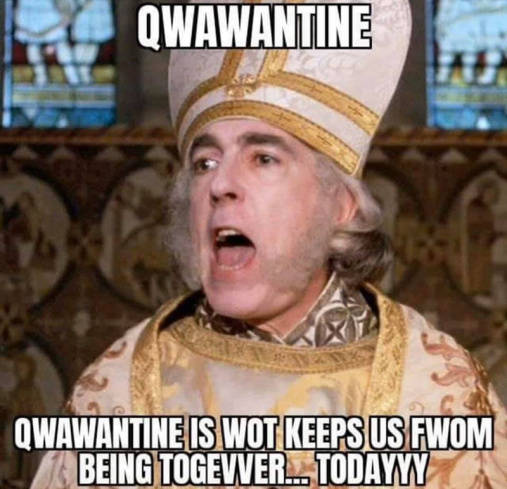 Staff Senate Meeting March 4, 2021
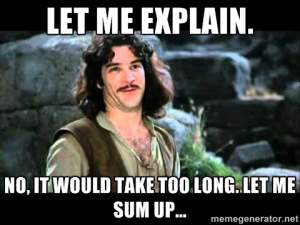 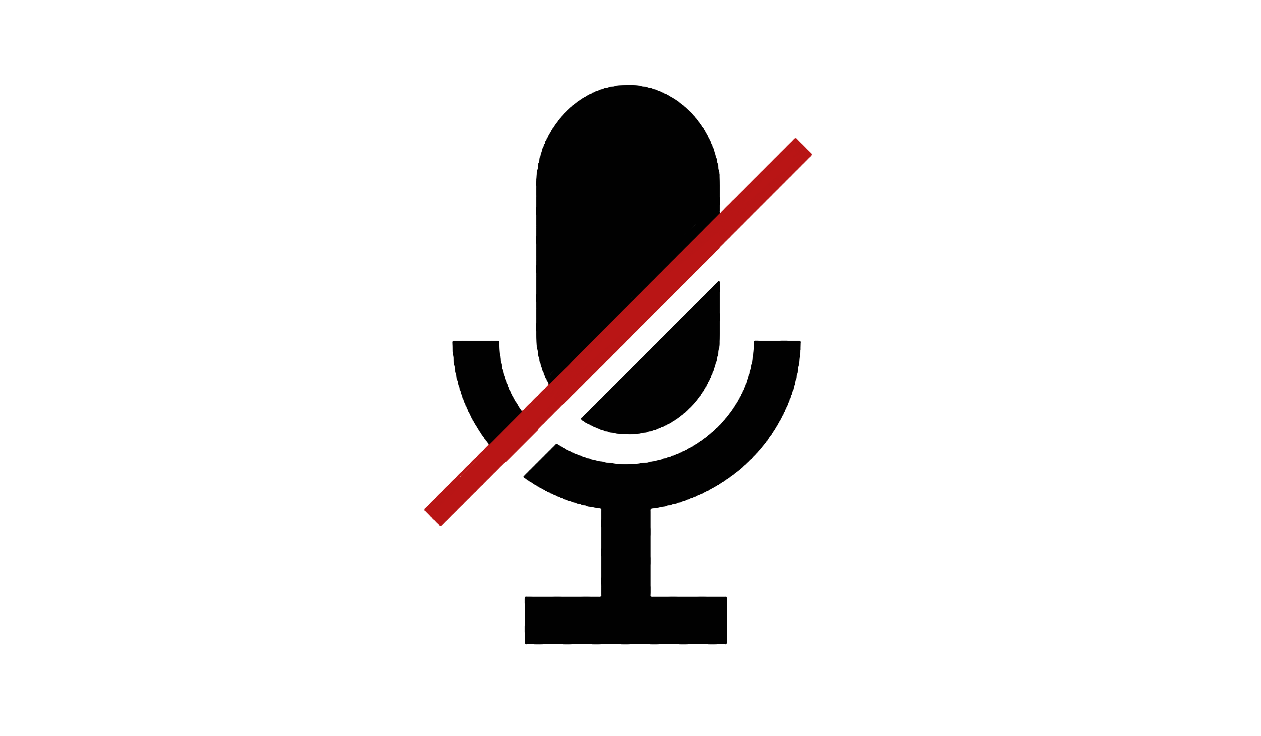 Please use your mute button
We invite you to add your questions into the chat.
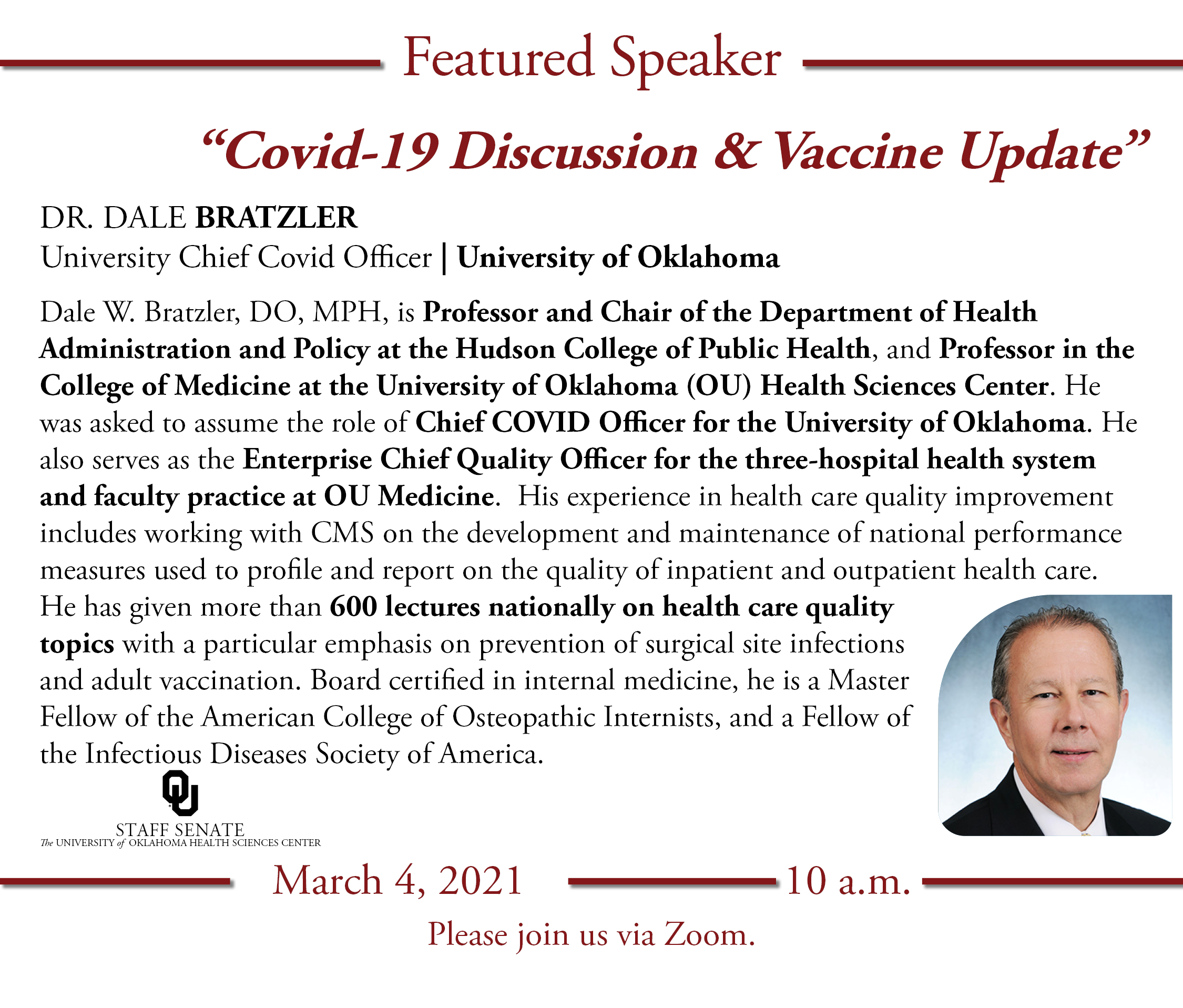 FEATURED SPEAKER
OUHSC Staff SenateBusiness
Call to Order time
 
January minutes and Treasurer report approved via email and can be found on the Staff Senate webpage.  

                                                     www.ouhsc.edu/staff senate
Community outreach committee
YOUR HELP IS NEEDED! We are collecting, cutting and sorting Manufacturers coupons for our overseas troops and their families.  

Collect/cut out your coupons (including any expired up to 3 months) and send.  Sort coupons:  Food items/non-food items/baby food/pet items

Coupons can be sent via campus mail to: 
ERM
C/O Community Outreach Committee 
Research Park 865, Suite 520 
Deadline:  March 12th

Please contact Jennie-Robison@ouhsc.edu or Kyndall-Wahkinney@ouhsc.edu  if have any questions.
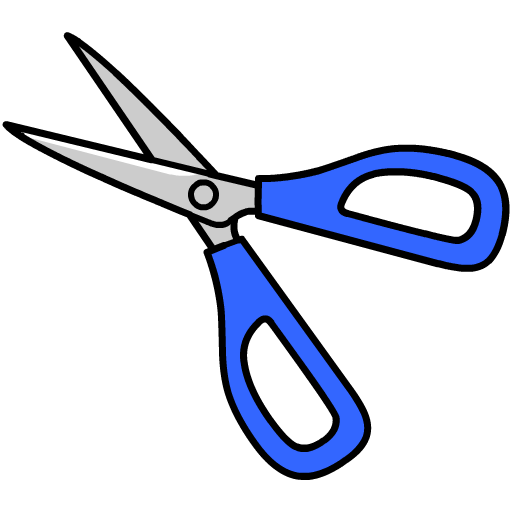 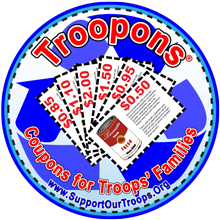 Staff Senate Spotlight
Committee on committees
At this time, all committees have full rosters.
Senator report
2 current Senator vacancy- College of Medicine
Carol Clure 271-2054 Carol-Clure@ouhsc.edu
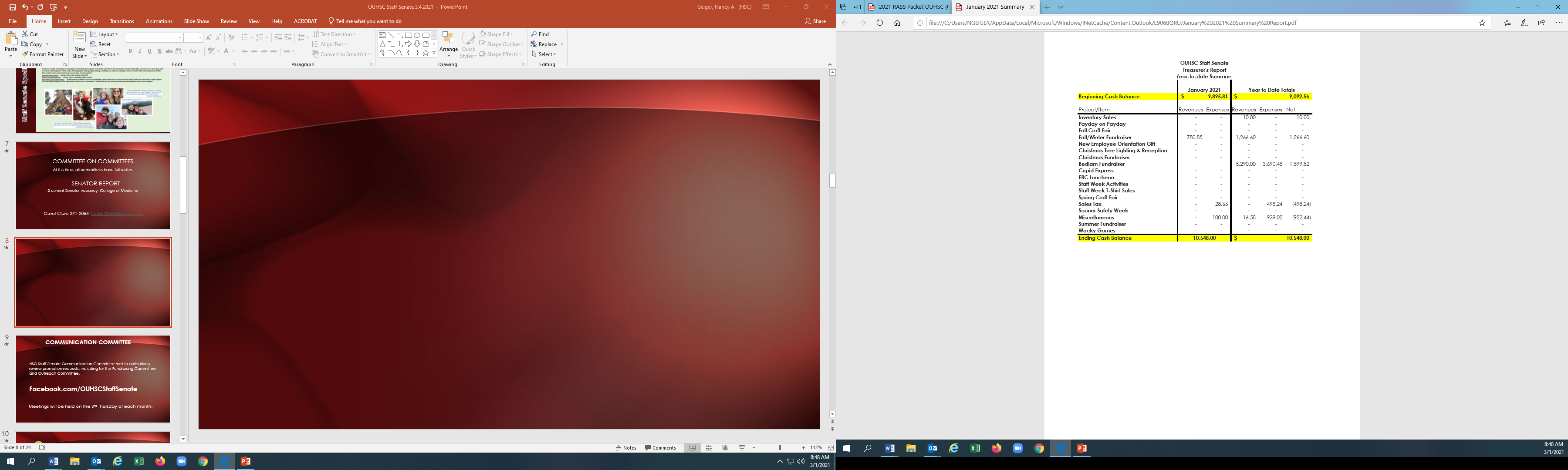 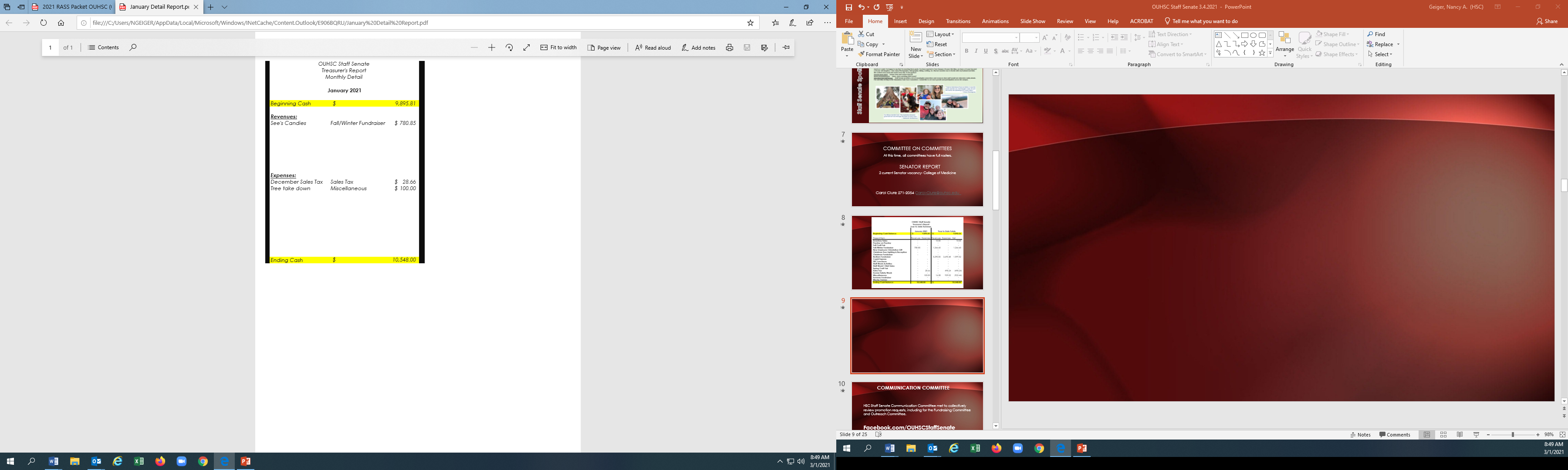 Communication committee
HSC Staff Senate Communication Committee met to collectively review promotion requests, including for the Fundraising Committee and Outreach Committee. 


Facebook.com/OUHSCStaffSenate
Meetings will be held on the 3rd Thursday of each month.
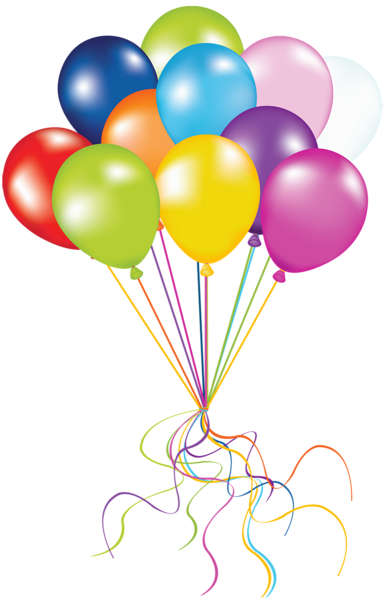 Employee of the Month
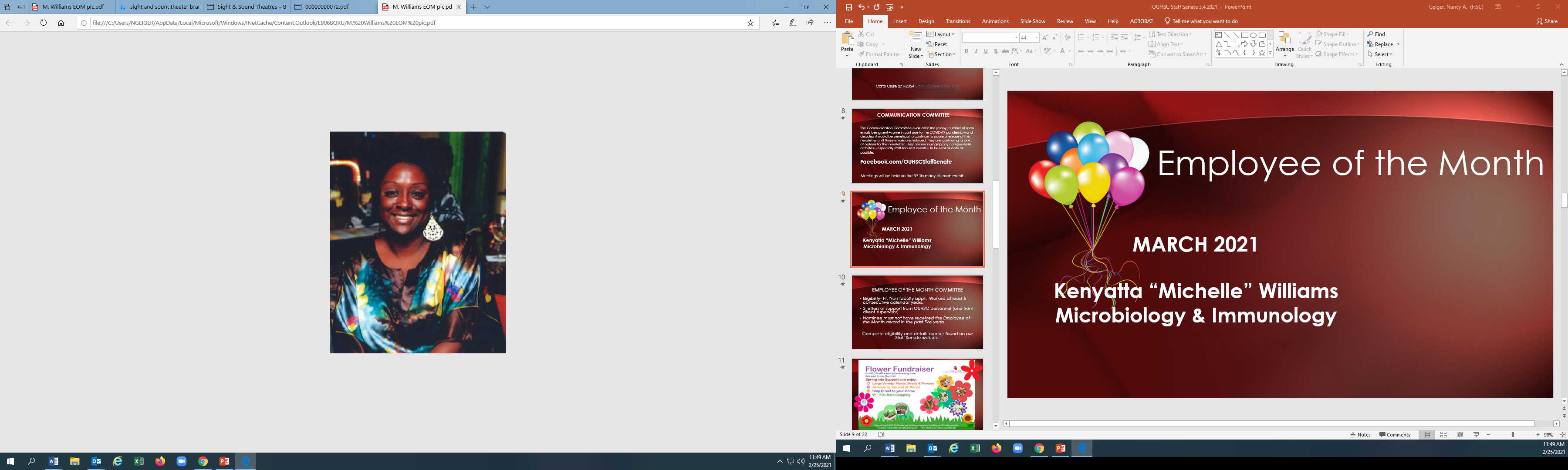 MARCH 2021

Kenyatta “Michelle” Williams
Laboratory Support Technician
Microbiology & Immunology
Employee of the month committee
Eligibility- FT, Non faculty appt.  Worked at least 5 consecutive calendar years.  
3 letters of support from OUHSC personnel (one from direct supervisor)
Nominee must not have received the Employee of the Month award in the past five years. 

Complete eligibility and details can be found on our Staff Senate website.
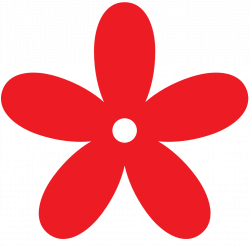 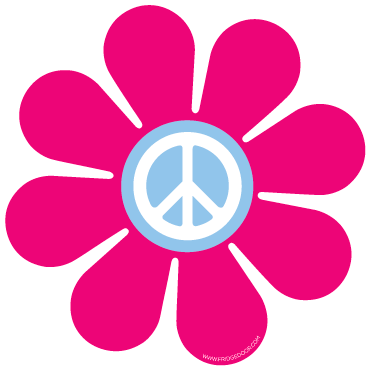 Staff EVENTS Committee
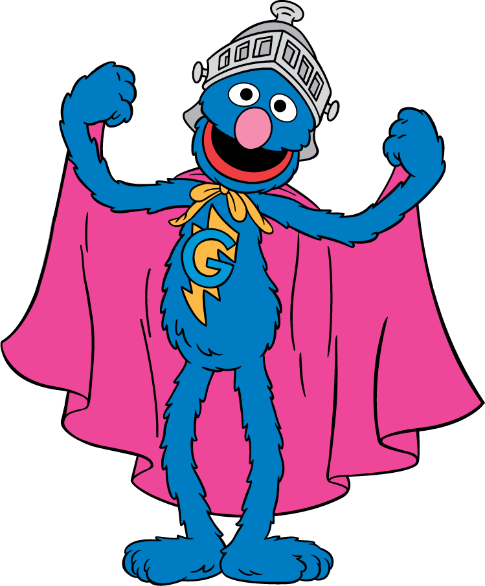 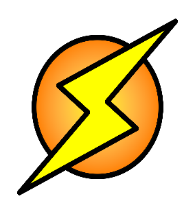 STAFF
Staff Events committee meeting March 2nd.  Will provide update following the meeting.
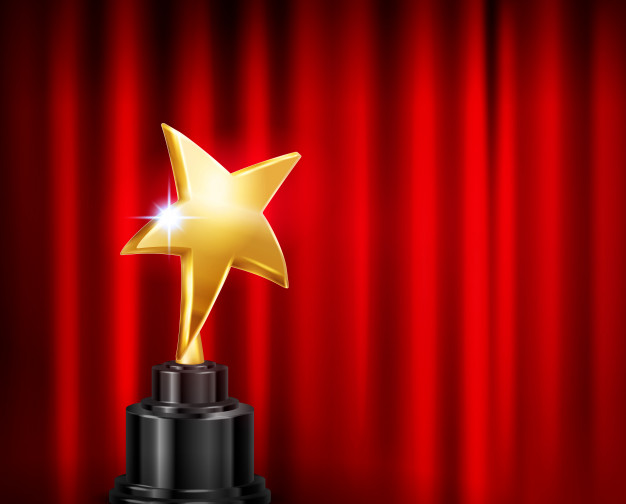 Employee recognition Committee
Our Annual Employee Recognition
    Will be held this year in April as a virtual Event.  

Award Recipients should have received communication via email.

More details to follow soon…
New business and announcements
THE FOLLOWING SLIDES ARE THE UPCOMING EVENTS FOR OUHSC





IF YOUR DEPARTMENT WOULD LIKE AN 
EVENT FEATURED HERE PLEASE EMAIL Nancy-Geiger@ouhsc.edu
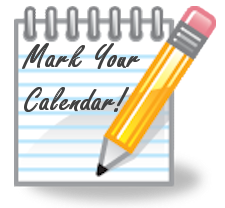 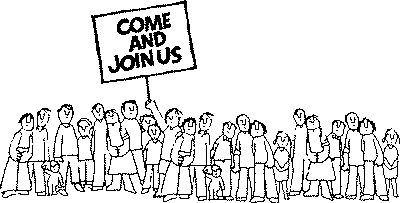 VOLUNTEERS NEEDED: 

OU Health is seeking volunteers for their upcoming 65+ COVID-19 Vaccine Clinics. Opportunities to sign up through March are available. 


VOLUNTEER ROLES:
Clinical Volunteers - College of Medicine: 
Vaccinate and monitor patients. The Clinical Volunteers require documented training.
Clinical Volunteers - OU Health: Vaccinate and monitor patients. The Clinical Volunteers require documented training
Administrative: Check in patients via the database system and document their vaccination status.
Runners/Greeters: Support administrative/organization/wayfinding needs during the clinic. 
 
Please direct questions to Kyli Fitzgerald, OU Physicians, at Kyli-Fitzgerald@ouhsc.edu.
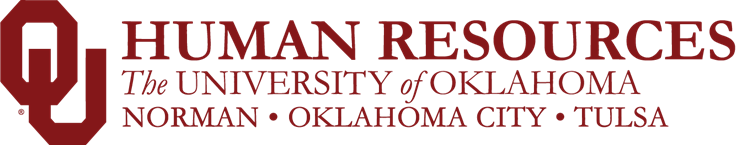 The OU HR Learning and Organizational Development Team (L&OD) is offering some really great resources via our online platform! These online classes are not only tailored to fit our remote working situation, but some of them also address our current world events involving COVID-19.

Visit the OU Training Calendar and click on the Online tab to see all the available classes. All classes are shown for the campus on which you normally work. apps.hr.ou.edu/ClassCalendar

Check out some of their current classes:
Emotional Intelligence (part 1 and 2)		
Employee Engagement: Fundamentals, Impact, and Strategies
Effective Delegation (Part 1) Delegating vs Abdicating 
Employee Engagement:  5 Generations in the Workplace
Health Conflict I:  Disagree in a Healthy Manner
Linked In Learning: On-Demand Learning
https://hr.ou.edu/Employees/Career-Development/Learning-Development
 

Issues:
servicedesk@ouhsc.edu
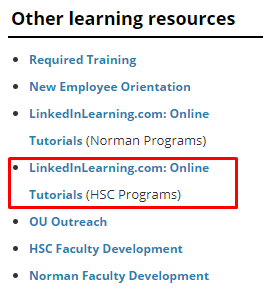 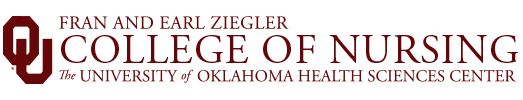 OU College of Nursing Received an Anonymous $2 million Gift!
This generous donation will anchor funding for an expansion of facilities for our simulation clinic, including an acute care simulation center, a clinical assessment lab, and a universal-design apartment home to support nursing education at all levels.
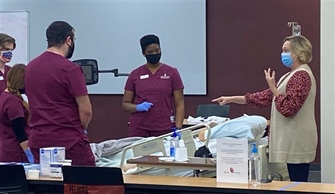 Nursing.ouhsc.edu/News
College of Nursing News

The College of Nursing held their 2nd Vaccine Clinic earlier this week on 
March 1-2nd.  200 vaccinations were administered to our staff, faculty and students.  

Special shout out to our student affairs staff, Jessica Thompson, Gloria Cooper, Kay Locke, Marinda Houck and Mark Gunter for their hard work and contributions to the clinic.
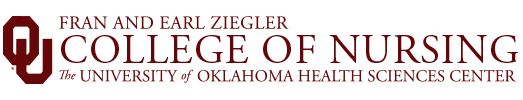 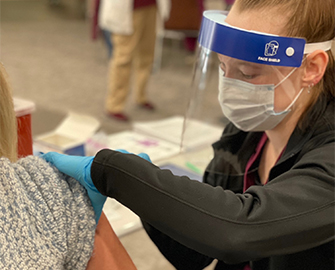 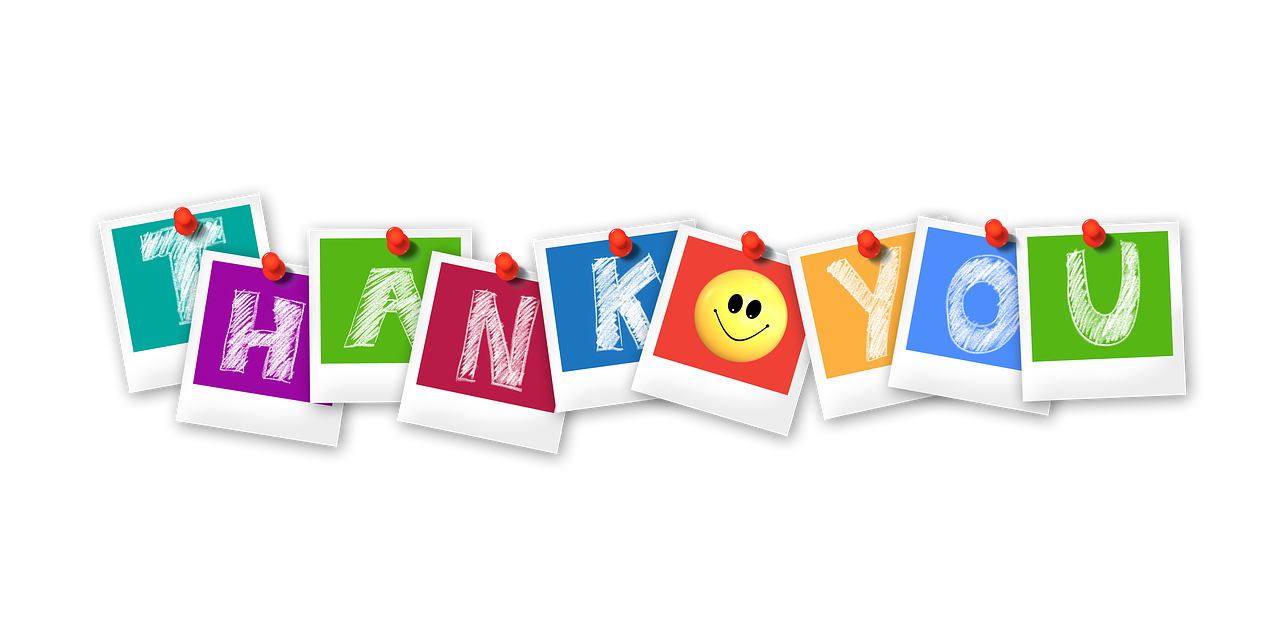 ou.edu/diversity
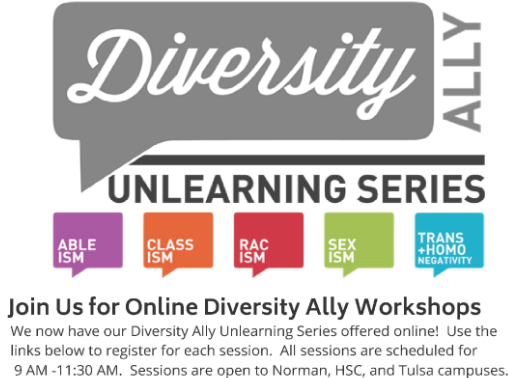 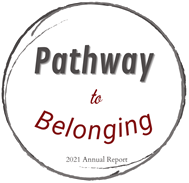 March 24th
Pathway to Belonging
12-1:30pm


March 8th 
International Women’s Day Summit
11a-5p

March 22-26th
Diversity, Equity & Inclusion Week

March 29
12-1pm / Brown Bag Book Club 
I'm Still Here: Black Dignity in a World Made for Whiteness
Sign up required
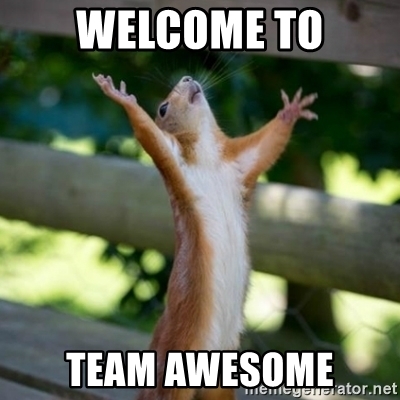 We appreciate and recognize the amazing staff on our campus who have done their part to combat Covid-19 since the beginning. This month, the Academy of Teaching Scholars recognized many HSC staff members the Education Hero Award. 


The Education Hero award recognizes faculty and staff whom through hard work, dedication, and excellence support and advance the efforts of the College of Medicine. Congratulations! And thank you for your hard work. A list of the winners are available here: https://medicine.ouhsc.edu/Faculty-Staff/Academy-of-Teaching-Scholars/Recognition-and-Awards/Education-Hero-Award
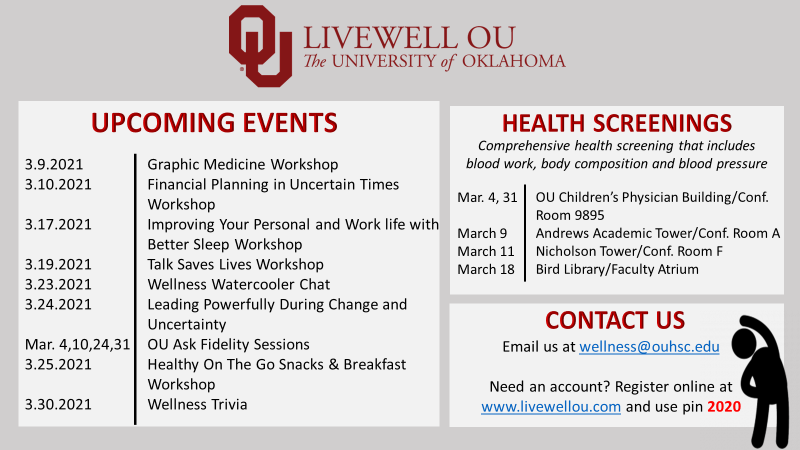 Staff Senate…Find us!
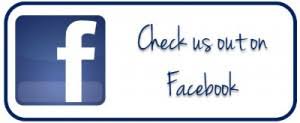 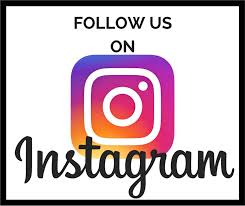 OUHSC-Staff Senate
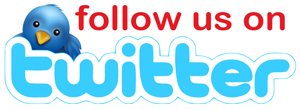 @ouhscstaffsenate
@OUHSCS
OUR MEETING IS OVER?
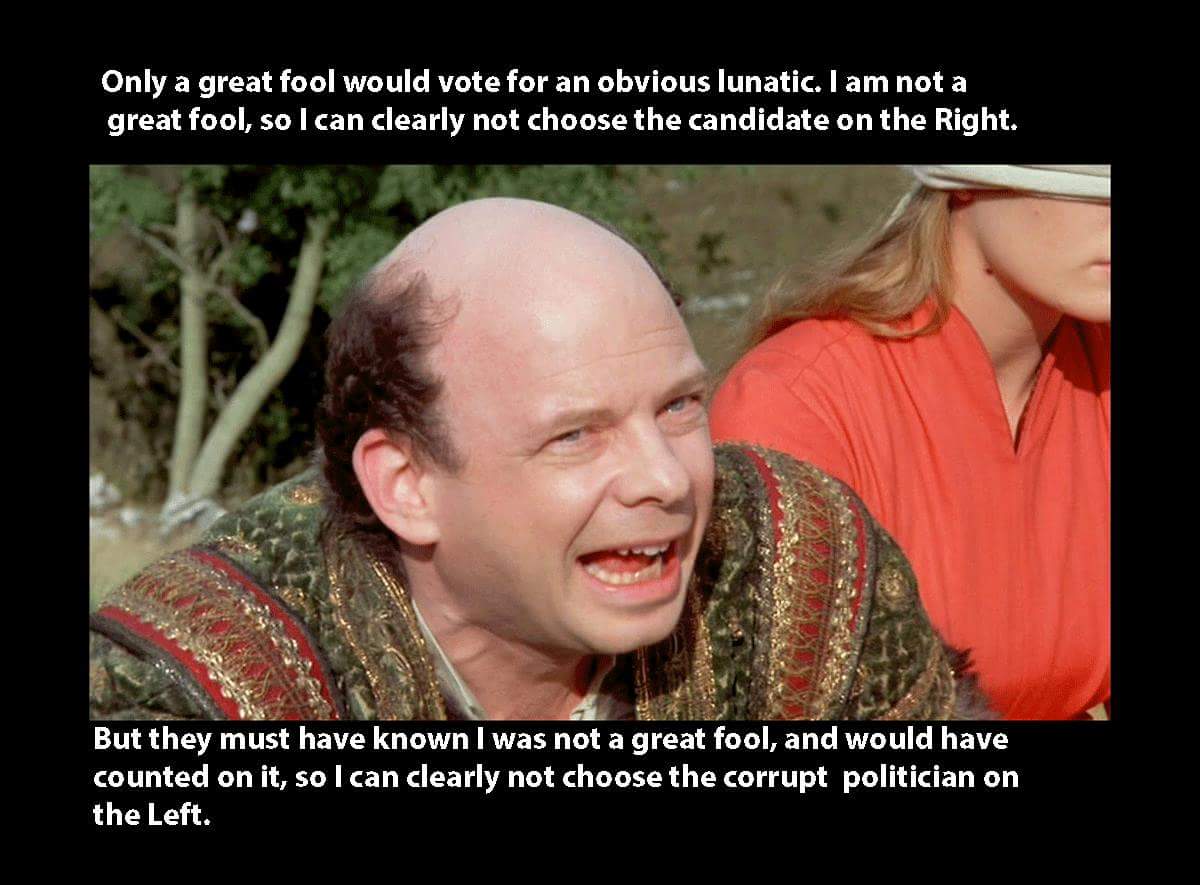 Next Staff Senate Meeting
Thursday, April 1, 2021
10am
INCONCEIVABLE